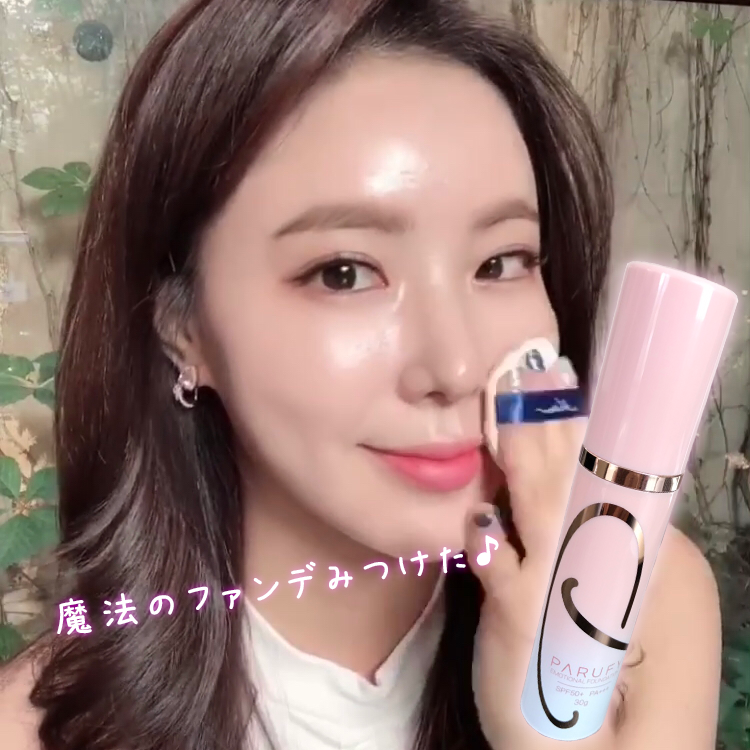 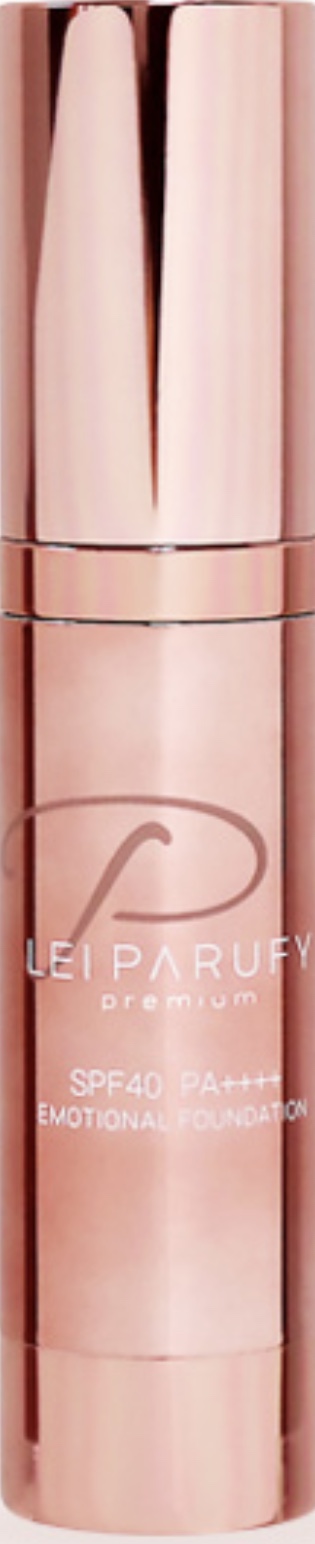 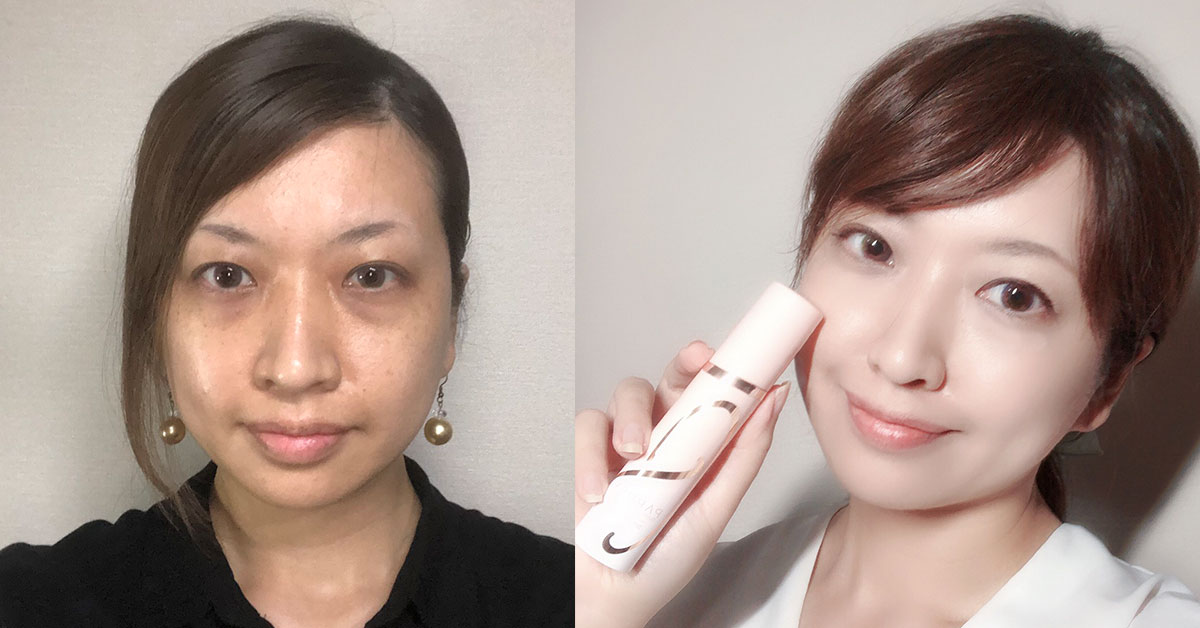 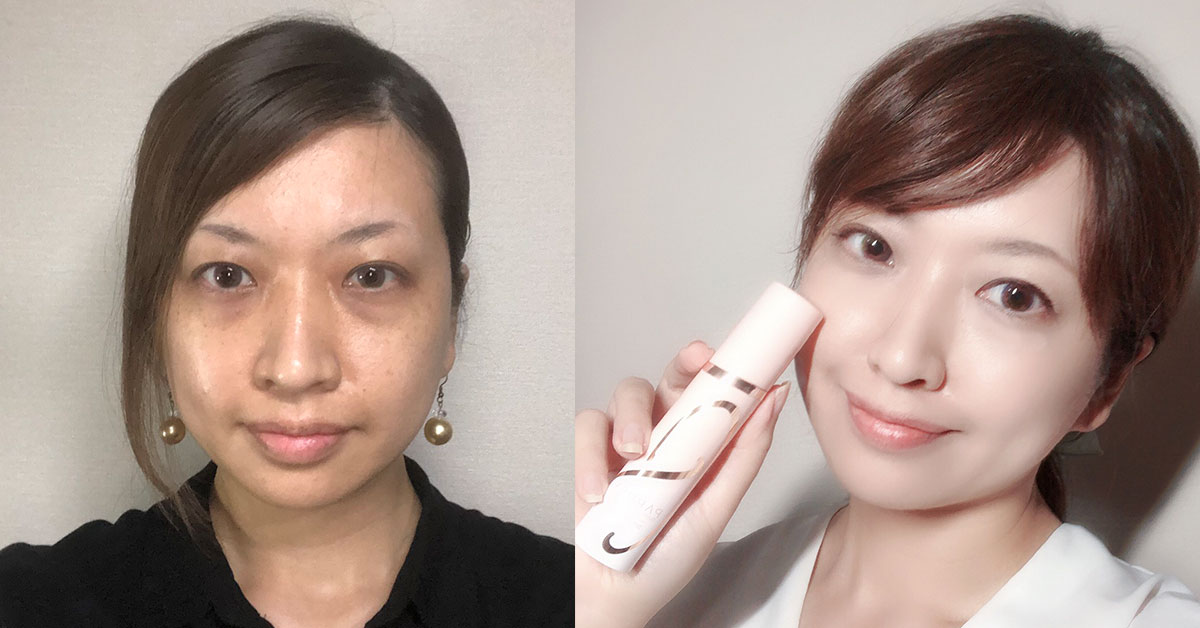 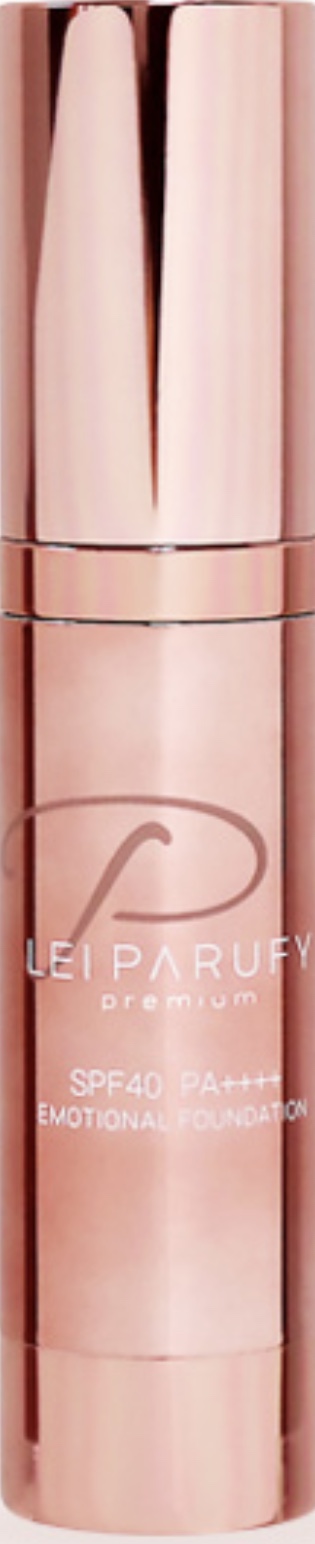 メイク前
メイク後